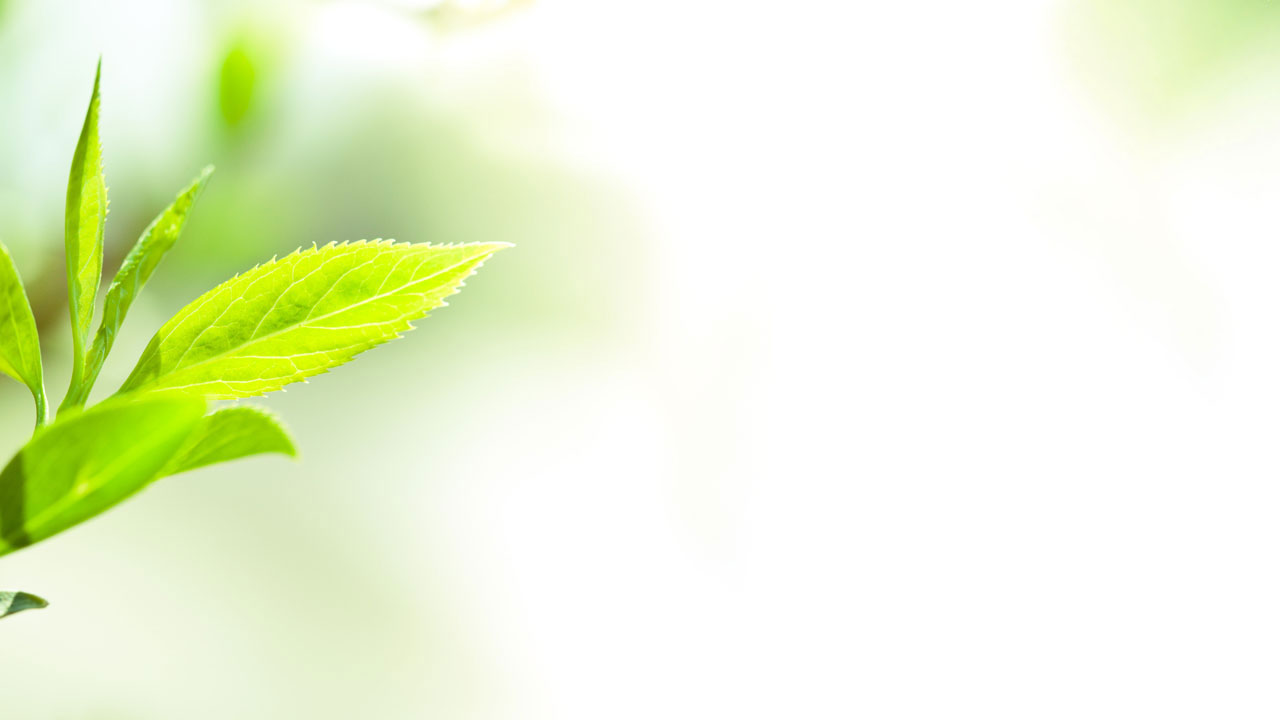 Kauno lopšelis – darželis “Giliukas”
 








TYLOS STEBUKLINGA VERSMĖ

Triukšmo prevencija
„Vieną dieną žmogus turės įveikti triukšmą, kaip nugalėjo cholerą ir marą“                                     Robertas Kochas
Garsas – tai virpesiai sklindantys bangomis. 
Žmogus girdi, tik 30-40 proc. aplinkos virpesių. Žemiau girdėjimo ribos infragarsas, aukščiau - ultrgarsas.  Tačiau ausys, šių garsų negirdi,  bet „girdi“ mūsų kūnas: kiekviena ląstelė, organai ir netgi kaulai, mes negalime pasipriešinti garso vibraciniam poveikiui. Todėl garso (muzikos, triukšmo) poveikis girdintiems ir iš prigimties negirdintiems žmonėms toks pat.
Parengė: auklėtoja metodininkė Daiva Ramanauskienė
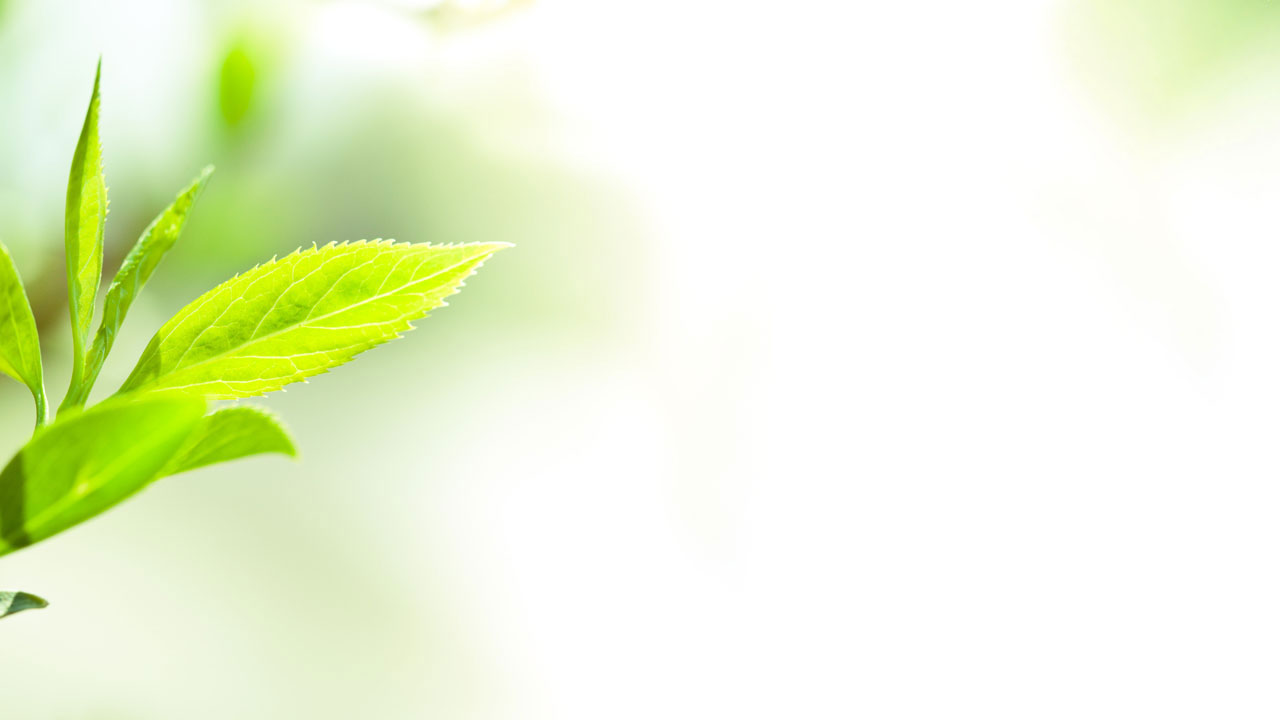 Pabūti tyloje – sunkiai įgyvendinama užduotis šiuolaikiniame pasaulyje. Automobilių gausmas, žmonių balsai, namuose rėkiantys televizoriai ... tyla šiame chaose - lyg aukso grynuolis, kuris galėtų garantuoti ne tik vidinę ramybę, bet ir stiprią sveikatą.


„Vieną dieną žmogus turės įveikti triukšmą, kaip nugalėjo cholerą ir marą“                                               Robertas Kochas
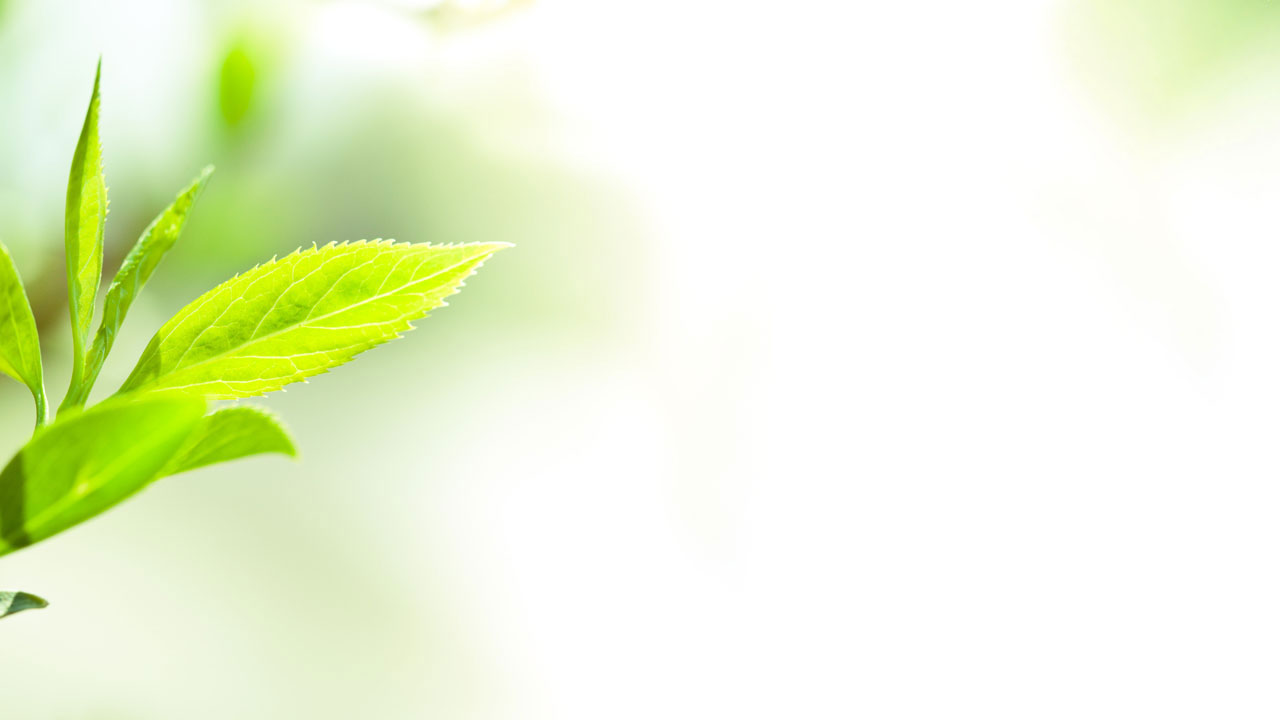 Žmogus girdi, tik 30-40 proc. aplinkos virpesių. Žemiau girdėjimo ribos infragarsas, aukščiau - ultrgarsas.  Tačiau ausys, šių garsų negirdi,  bet „girdi“ mūsų kūnas: kiekviena ląstelė, organai ir netgi kaulai, mes negalime pasipriešinti garso vibraciniam poveikiui. 

Todėl garso (muzikos, triukšmo) poveikis girdintiems ir iš prigimties negirdintiems žmonėms toks pat.
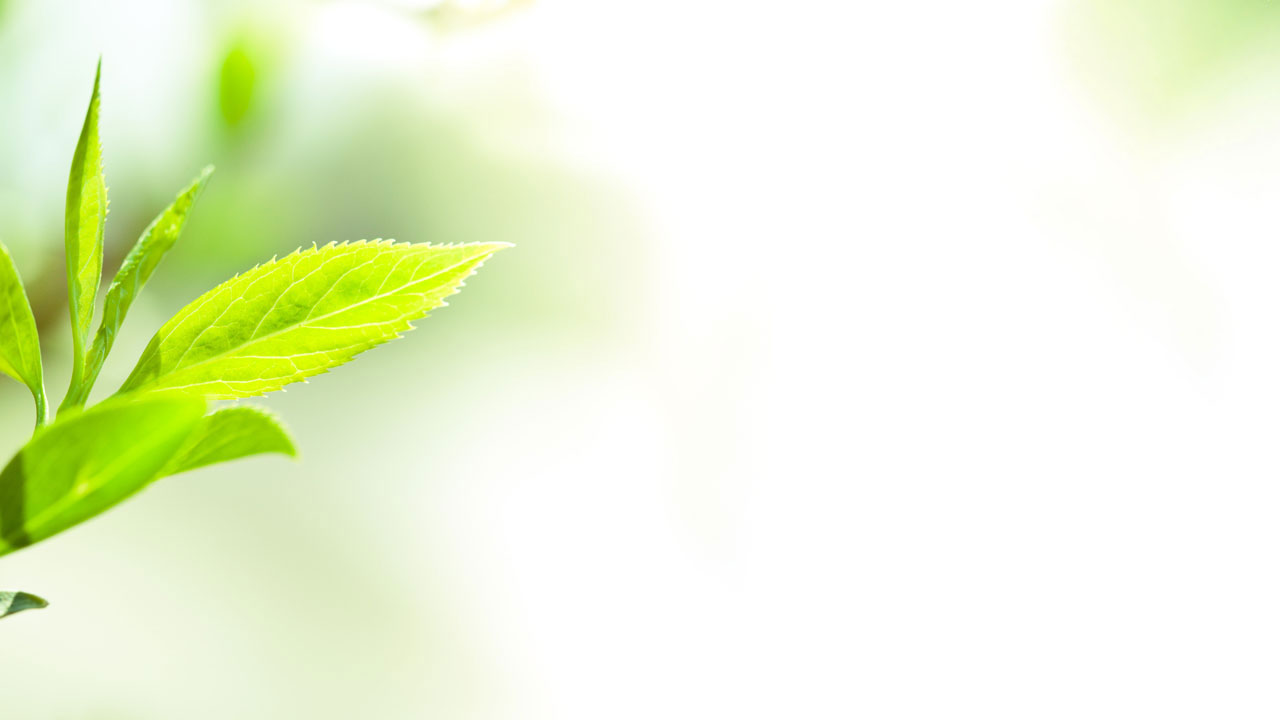 Nors visiškai triukšmo ir neišvengsime, tačiau galime tiek save, tiek vaikus išmokyti apsaugoti nuo jo daromos žalos. 

Pamėginkime kartais išgirsti ir tylą...
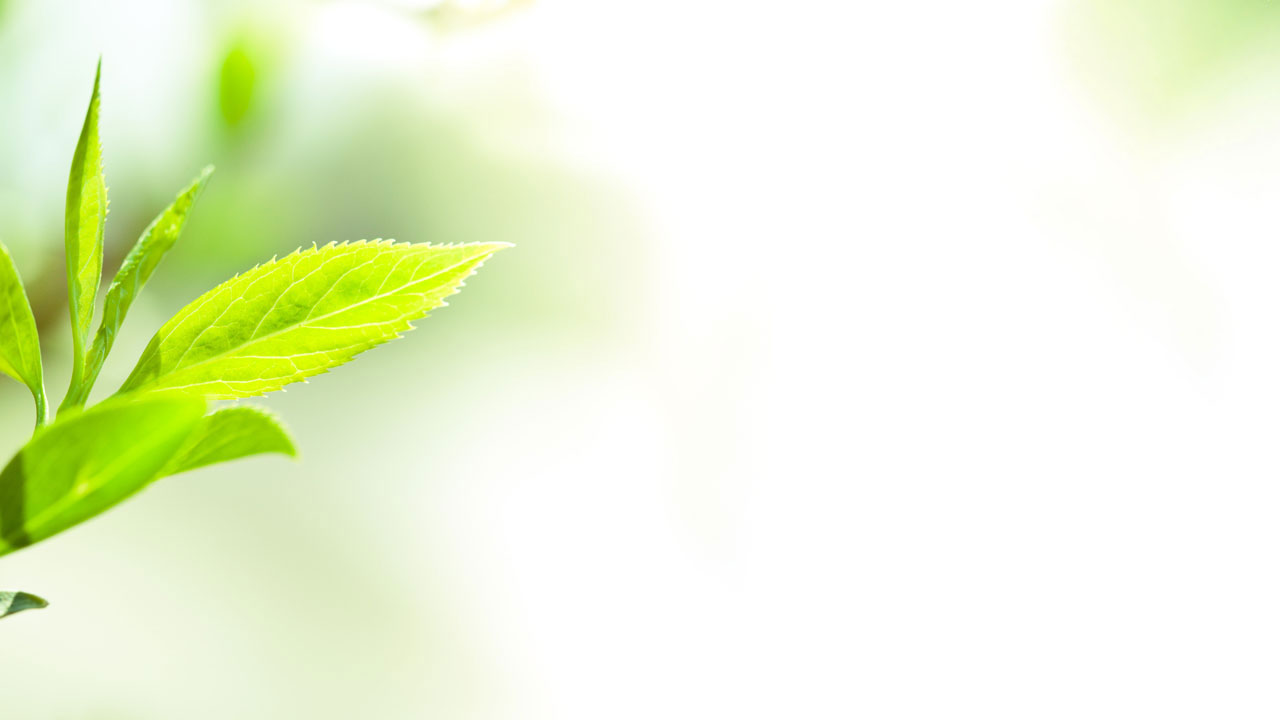 Raskime tylią minutę sau ir vaikams, kurie tikrai su malonumu pasiklausys tylios vakaro pasakos, paukščių balsų ar jūros ošimo...
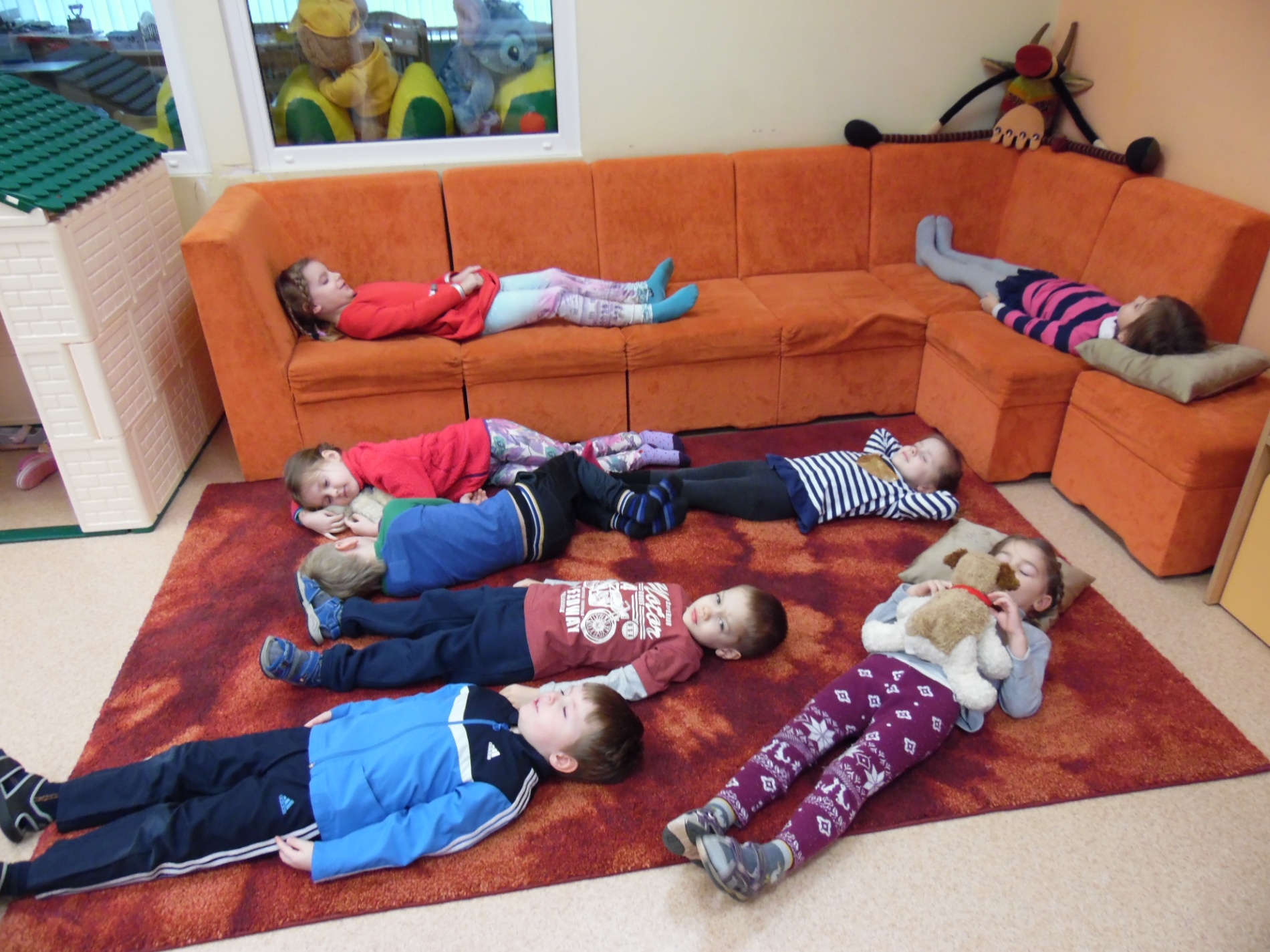 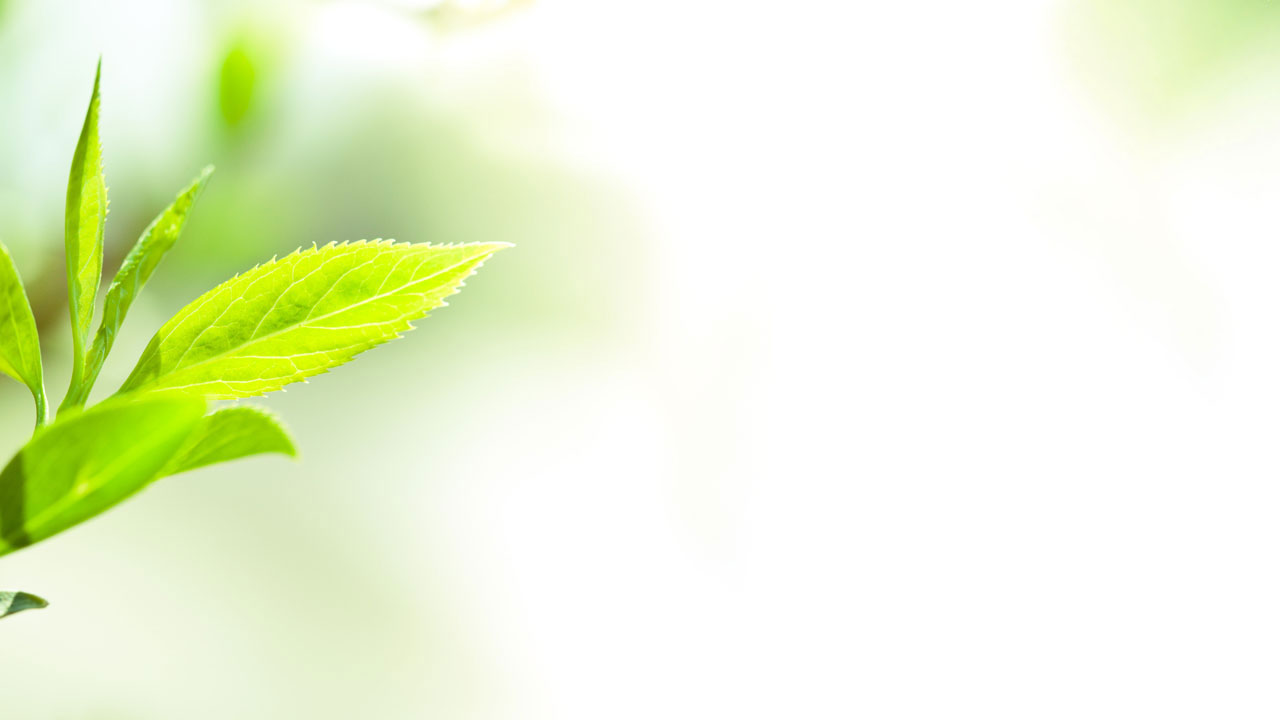 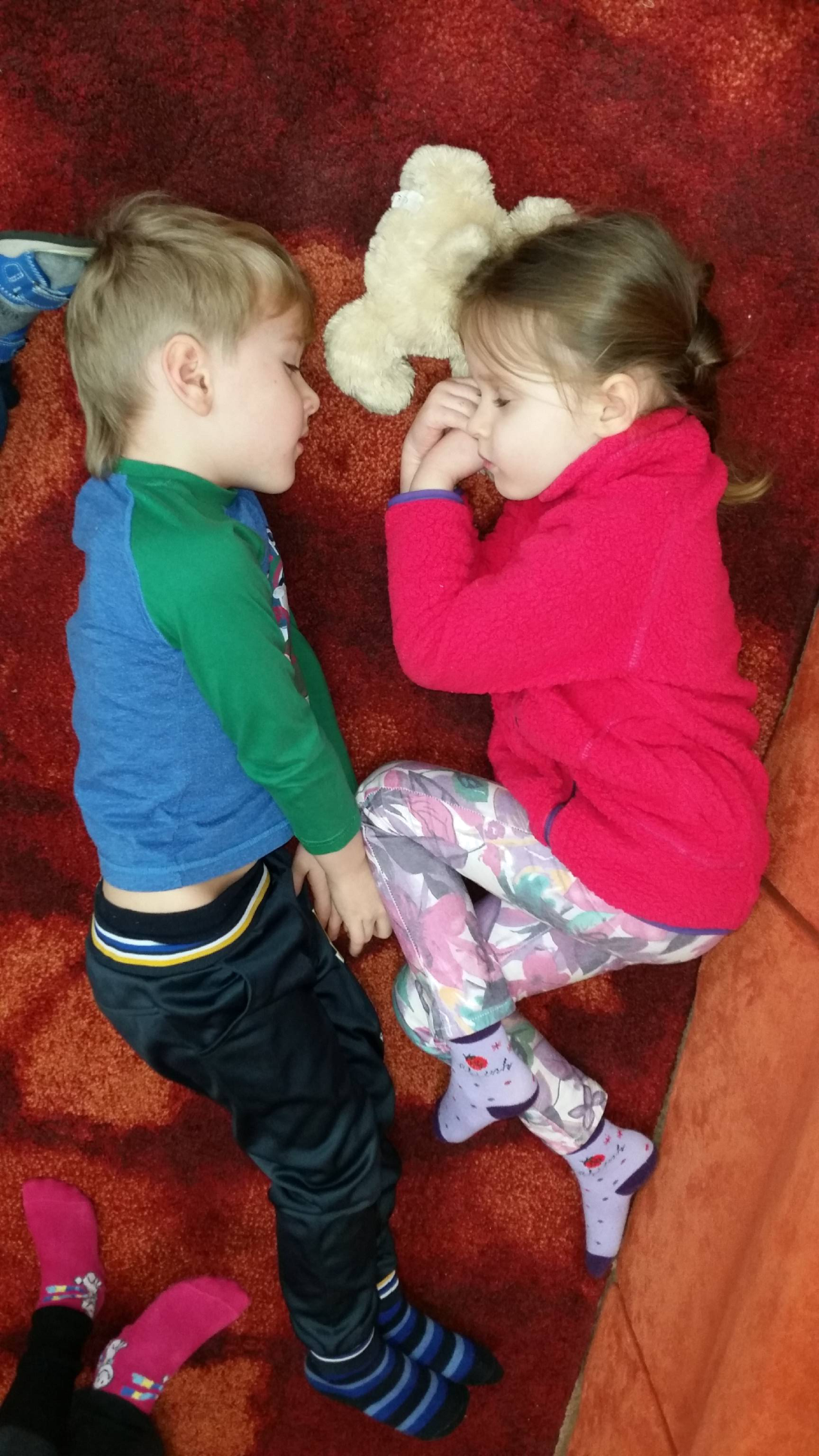 Atsipalaiduoti... Nerūpestingai, vaikiškai pasvajoti
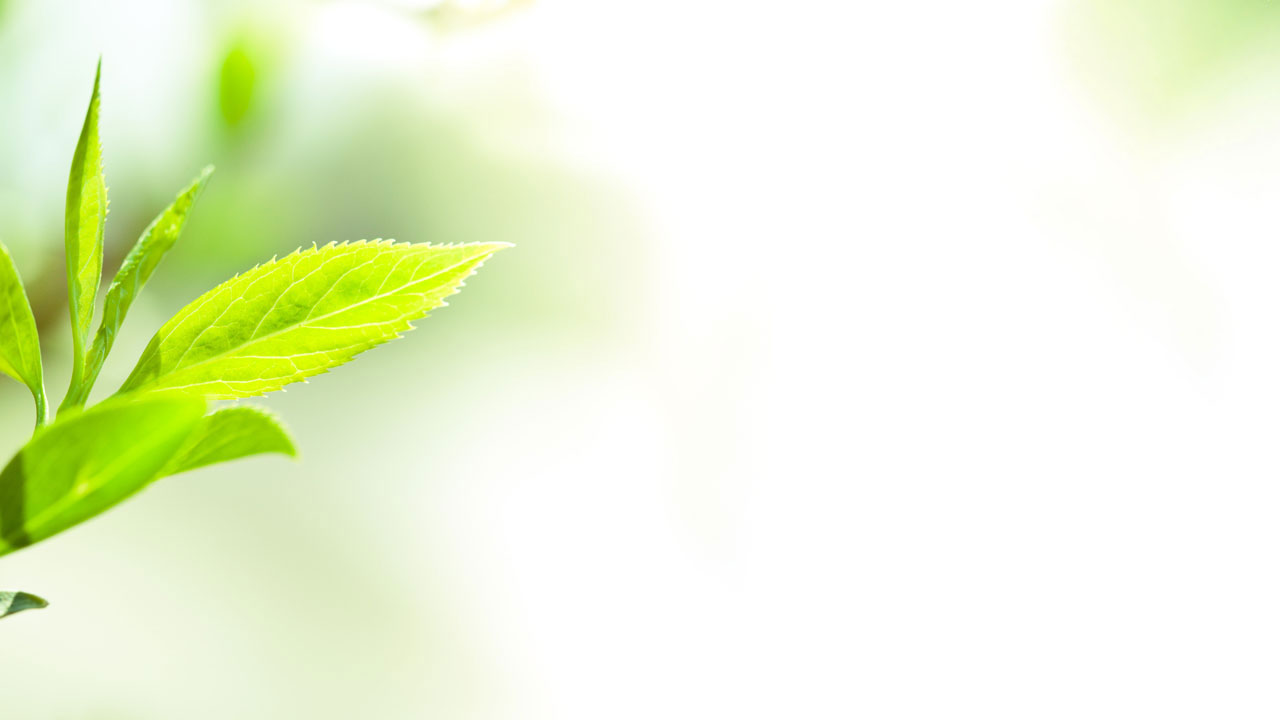 Pajusti vėjelio dvelksmą... Gėlių kvapą...
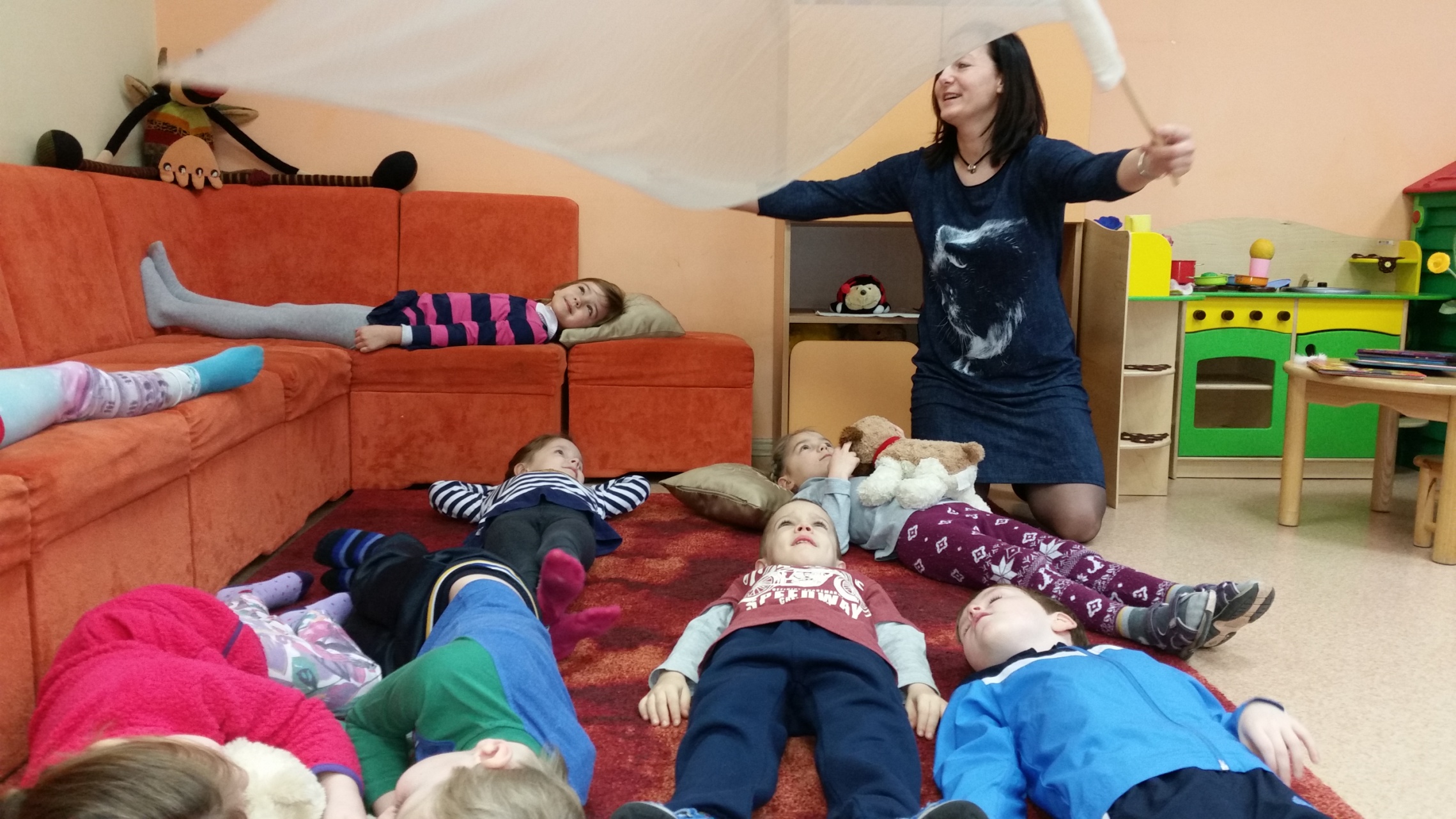 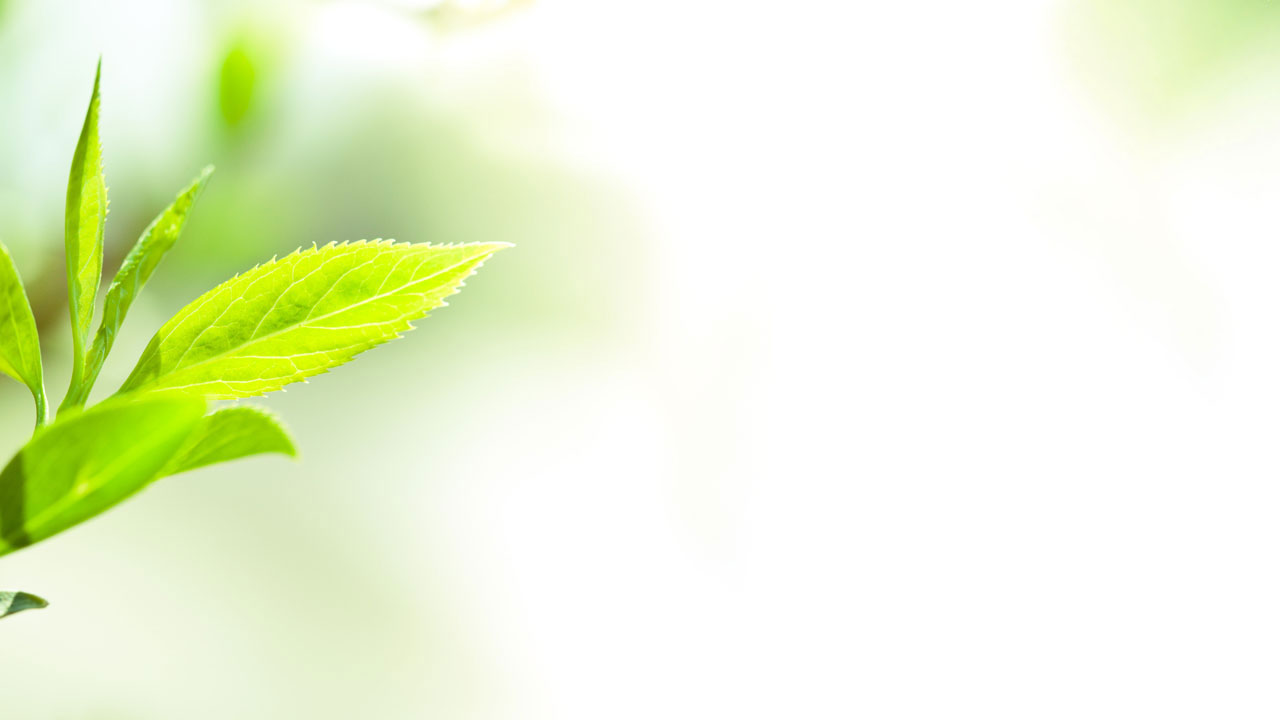 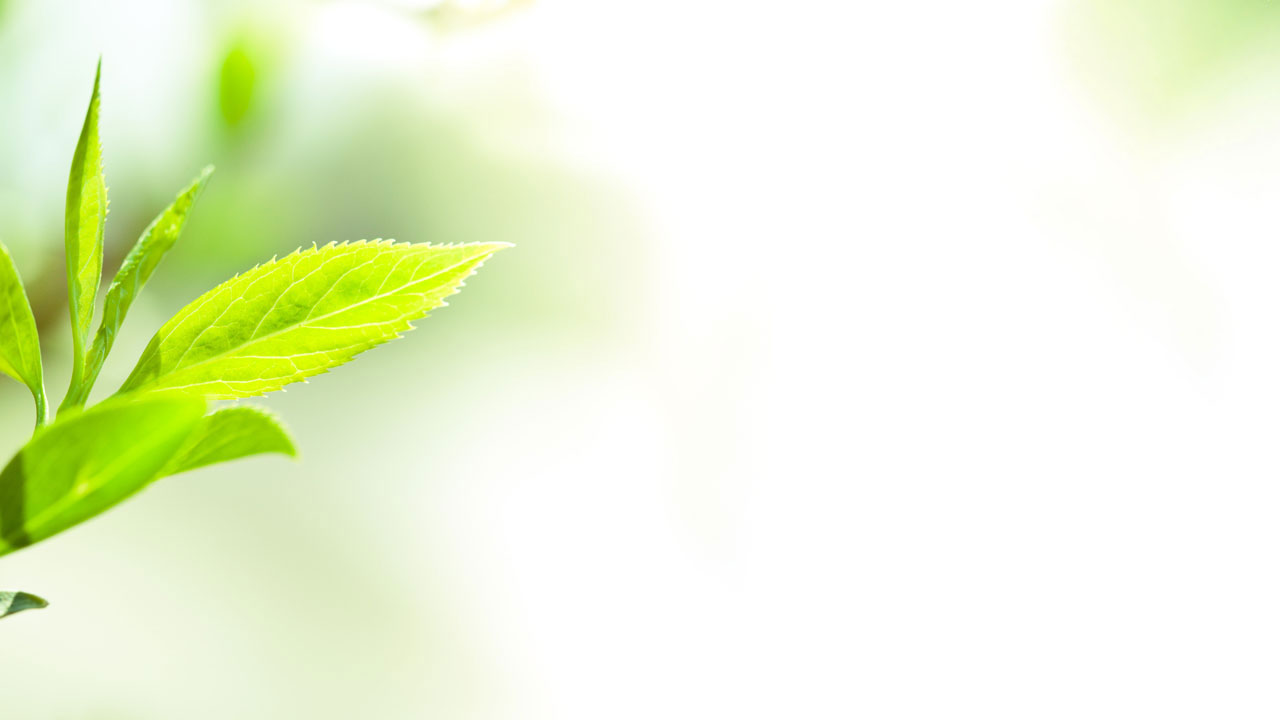 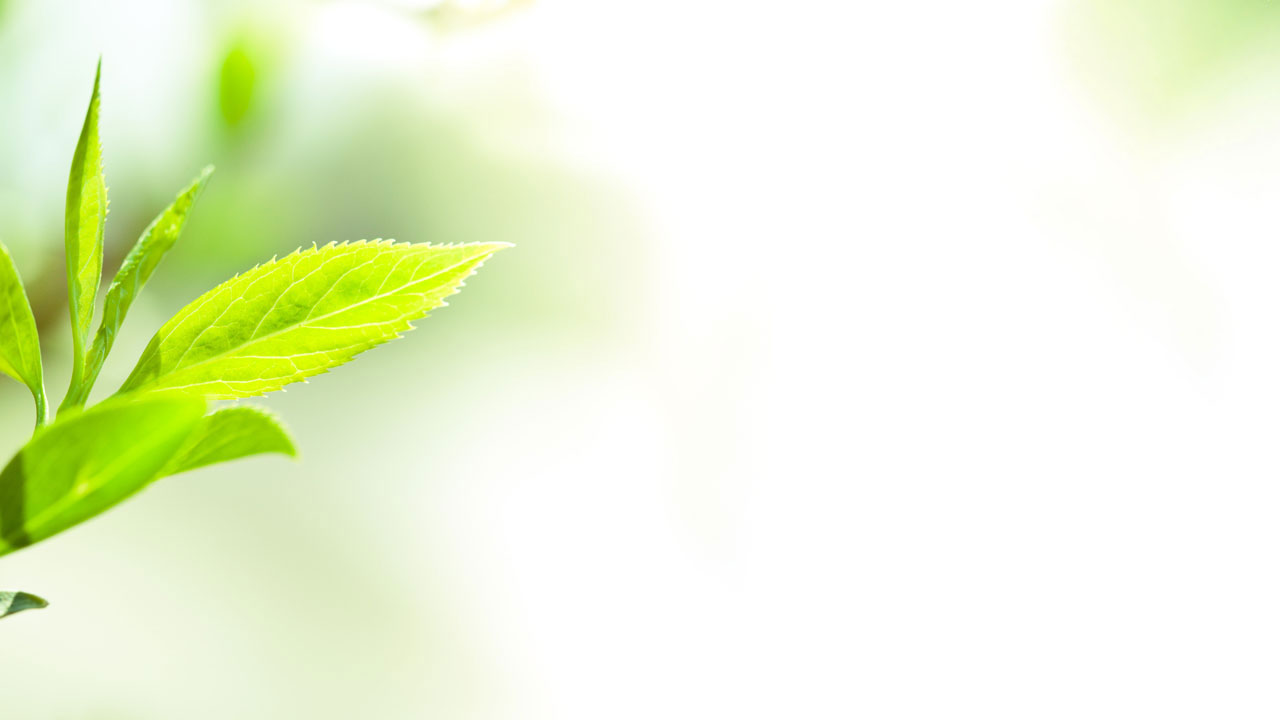 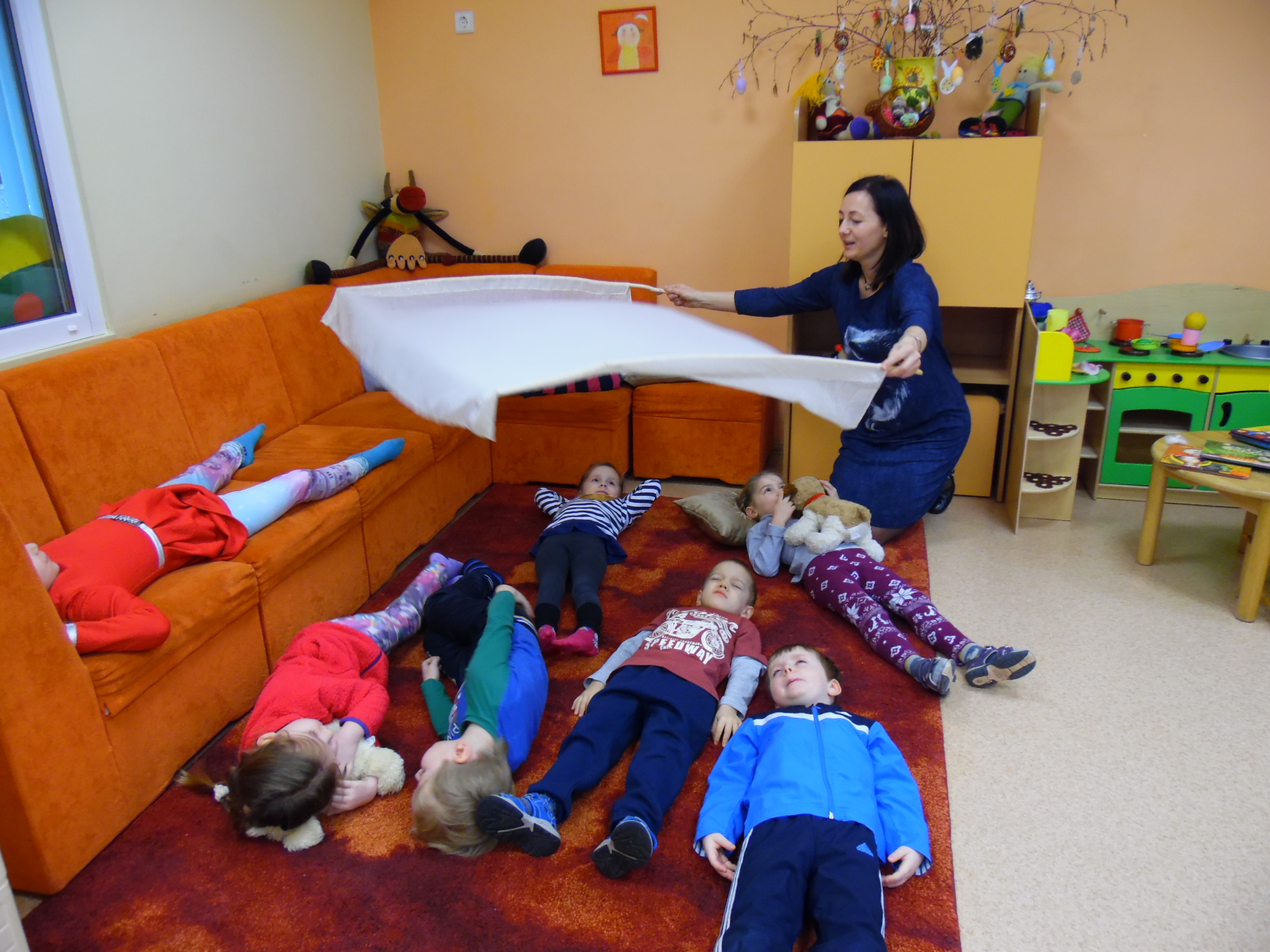 Pabūti tyloje – sunkiai įgyvendinama užduotis šiuolaikiniame pasaulyje. Automobilių gausmas, žmonių balsai, namuose rėkiantys televizoriai ... tyla šiame chaose - lyg aukso grynuolis, kuris galėtų garantuoti ne tik vidinę ramybę, bet ir stiprią sveikatą.


„Vieną dieną žmogus turės įveikti triukšmą, kaip nugalėjo cholerą ir marą“                                               Robertas Kochas
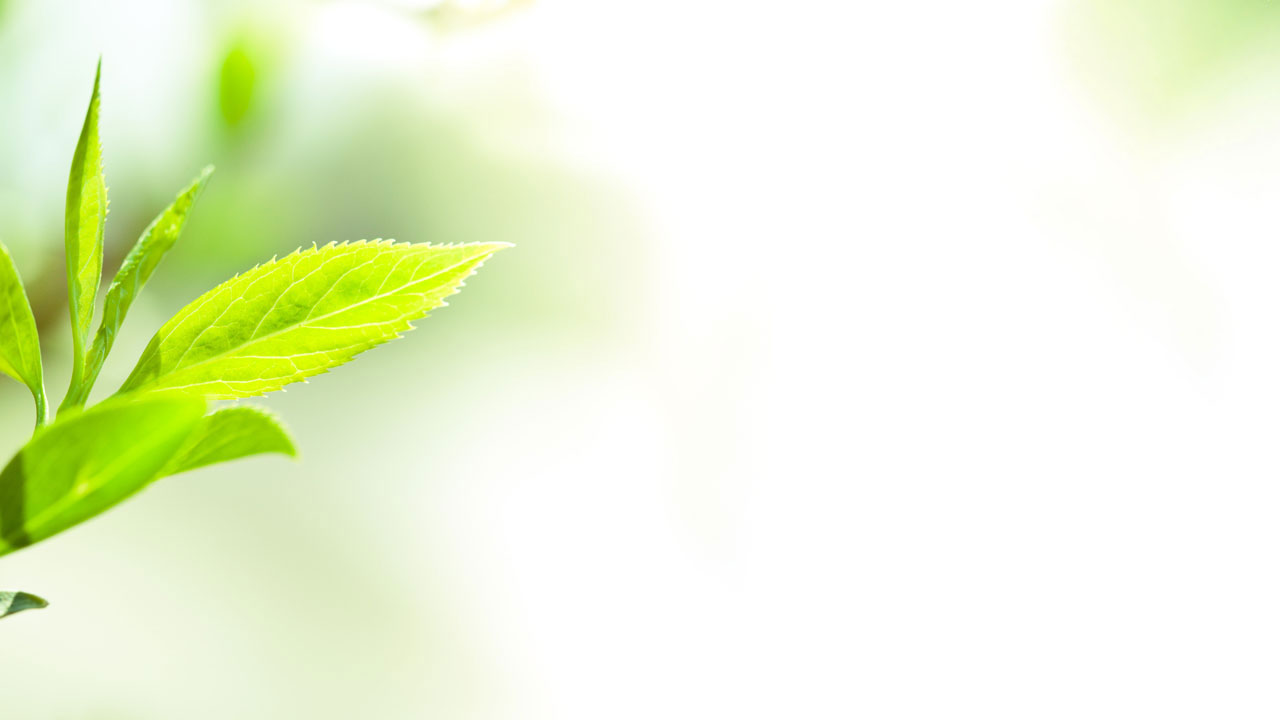 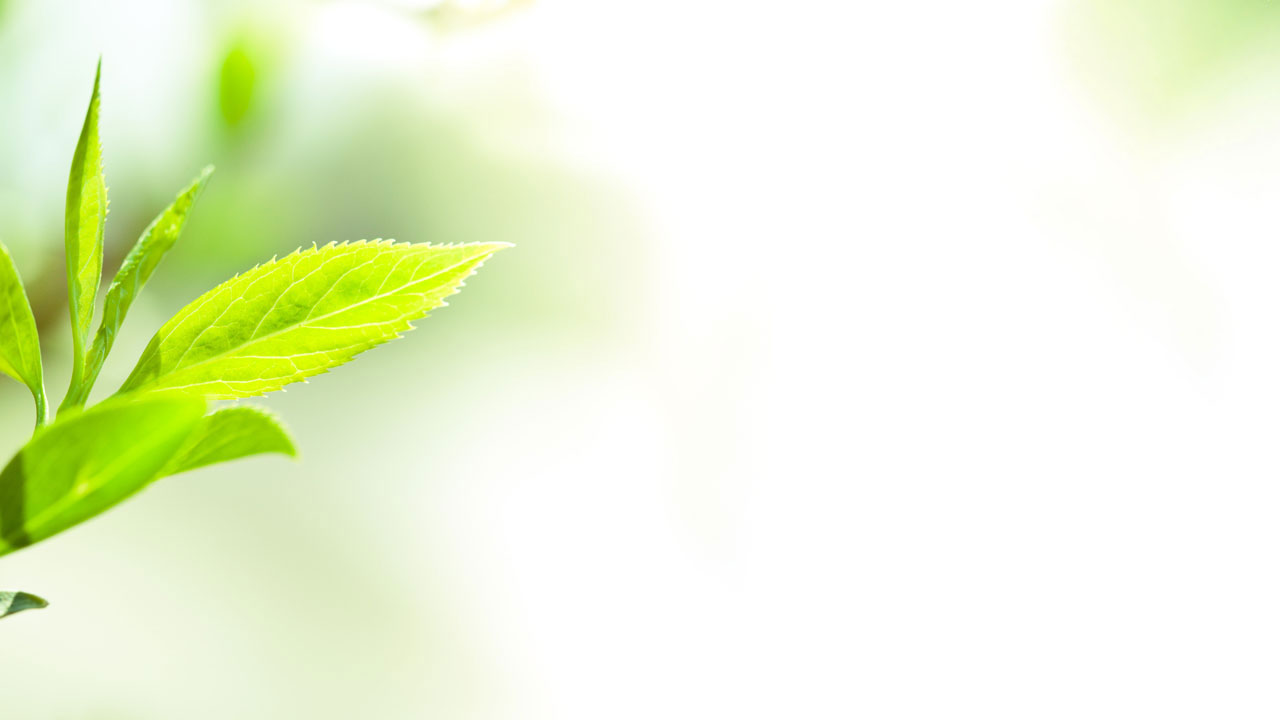 Išgirsti atsargų varpelio skambtelėjimą...
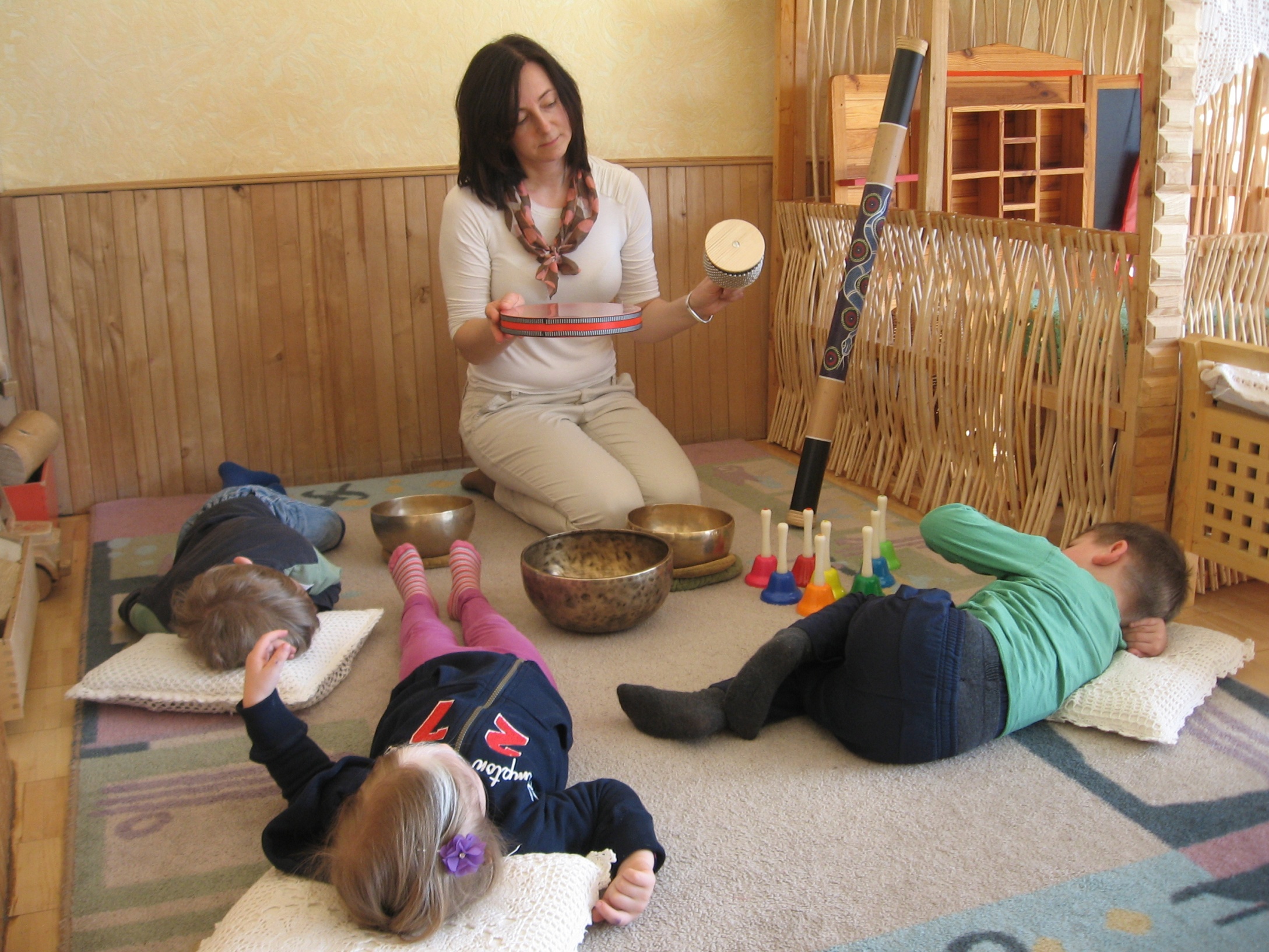 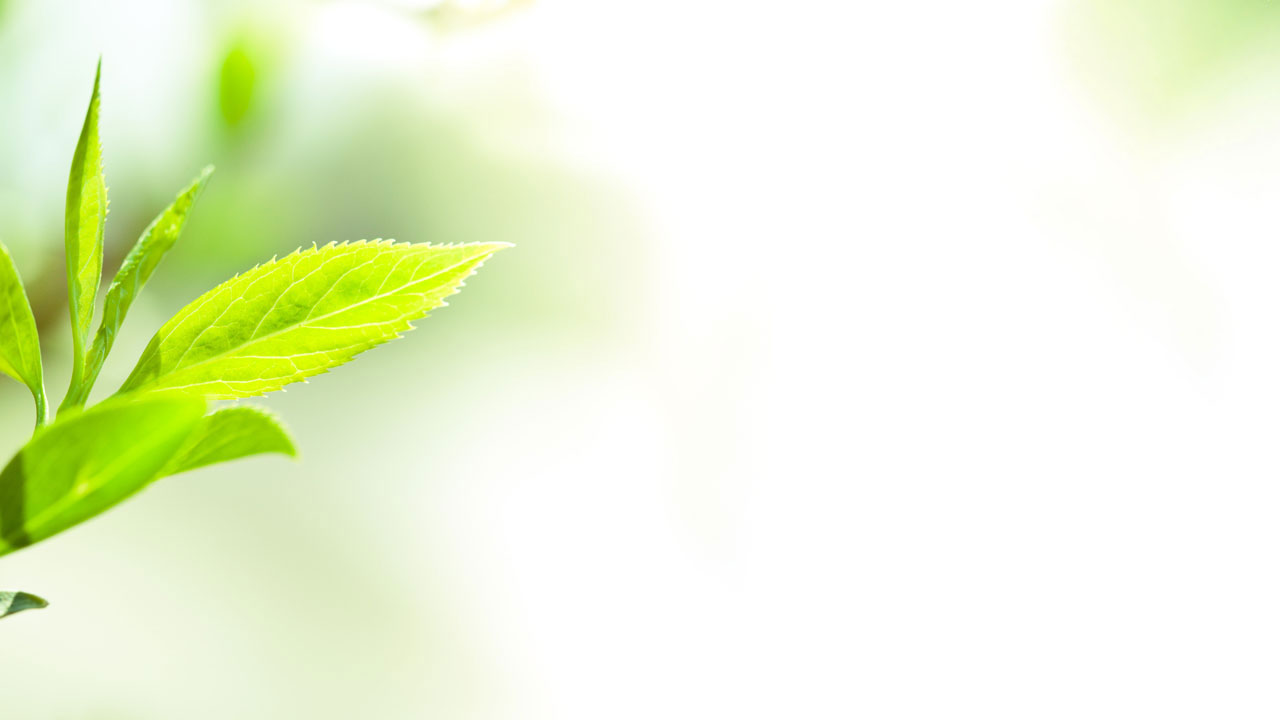 Mūsų sveikata – brangiausia, ką mes turime, tačiau jai skiriame mažiausiai dėmesio. Visi skubame. Jeigu patys nesustosime, sustabdys gyvenimas... Nieko nekainuojantis būdas atsipalaiduoti – susirasti vietą, kurioje gera pabūti tyloje, pasiklausyti  muzikos, gamtos garsų. Tokie paprasti dalykai suteikia ne tik  džiaugsmą, bet ir gali prailginti gyvenimą...